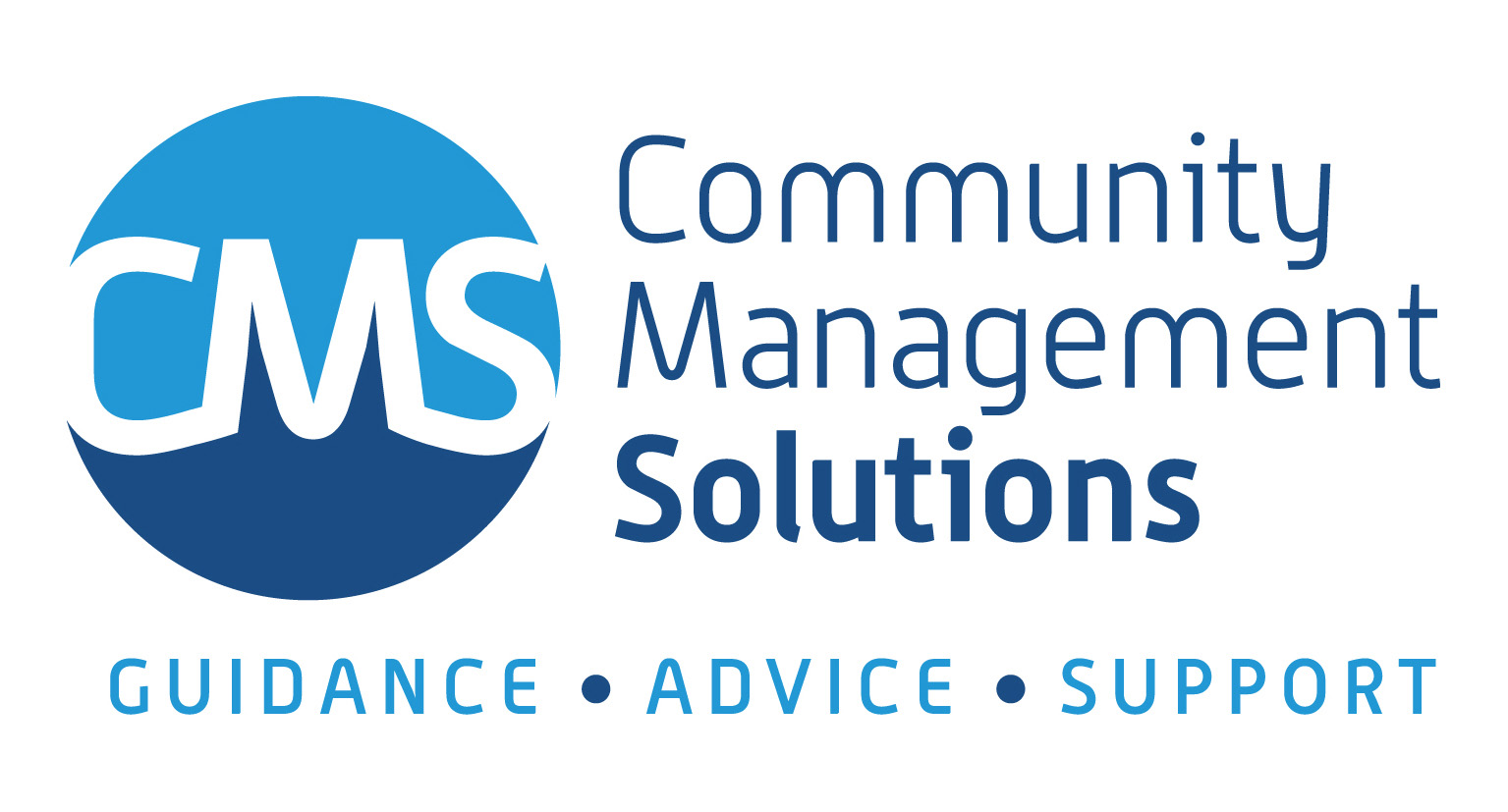 IR News – May 2023
Craig Pollard – Senior Consultant
Your trusted partner, providing the safety net in the tough times and peace of mind at all times
Latest News
Queensland Government has floated the possibility of “Free Kindergarten” for all children in Queensland.
At the moment there are no concrete proposals, just “consultation”.
We expect that “Free Kindergarten” will be announced in this budget or early next year to coincide with an election.
We would be looking at the models in NSW and Victoria as an example of what to expect.
Your trusted partner, providing the safety net in the tough times and peace of mind at all times
Latest News
The United Workers Union has announced that they will use the new “Supported Bargaining” provisions in the Fair Work Act 2009 to commence a multi employer agreement negotiation in the Child Care Sector.
They are seeking a 25% increase following the 15% increase awarded to the Aged Care Sector in the recent Award decision (discussed next) but through Enterprise Agreement Negotiations.
This will only impact “Long Day Care” centres initially, and only those who are not party to existing Enterprise Agreements that have not yet expired.
BUT
The wages expectations of Educators in Kindergartens will be increased if this negotiation is successful.
Your trusted partner, providing the safety net in the tough times and peace of mind at all times
Social, Community, Home Care and Disability Services Award 2020
There is a current “Work Value” case before the Fair Work Commission which is seeking to insert a new “Classification Structure” into the SCHaDS Award for in home Care Workers in the Aged Care Industry. 
The goal of the application was to increase the rates of pay for such workers up to 30%.
Currently the definition of “Home Care Support” in the Award is:
“the provision of personal care, domestic assistance or home maintenance to an aged person or a person with a disability in a private residence”
The classification structure contained at Schedule E of the Award has not differentiated between home care workers in Disability Support and Aged Care
Your trusted partner, providing the safety net in the tough times and peace of mind at all times
SCHaDS Award (cont…)
There was no evidence produced at the hearings of this matter from the Disability Support Sector so therefore there was no decision which effected such workers.

THEREFORE

The Application only resulted in a new classification structure within Schedule E which applies only to the Aged Care Sector, leaving the Disability Care Sector as is.
Your trusted partner, providing the safety net in the tough times and peace of mind at all times
SCHaDS Award (cont…)
A decision was released on 3 March 2023 providing an “interim” increase for Home Care workers in the Aged Care sector of 15%
See SCHaDs Determination
Your trusted partner, providing the safety net in the tough times and peace of mind at all times
SCHaDS Award (cont…)
This means that from the first full pay period on or after 30 June 2023 there will be two rates of pay applicable to “Home Care Workers”.
1 rate of pay for “Disability Care Support Workers” and,
1 rate of pay for “Aged Care Support Workers” (15% higher)
There is not yet however a separate definition of what “Aged Care” versus “Disability Care” is. 
This was never a consideration prior to this decision as the rates were the same for the different sectors, however now there is a stark difference and employees will want to know why they are getting paid 15% less when their disabled client is 75 years of age…
Your trusted partner, providing the safety net in the tough times and peace of mind at all times
SCHaDS Award (cont…)
The process is now at “Stage 3” where the Commission is considering any “associated” matters which need to be addressed as a result of their earlier decisions. 
Whilst there are some submissions which note that a definition is required for “Aged Care”, the proposed definition is not adequate as it merely refers to care for “Aged Persons” and not the source of funding for the care of those “Aged Persons”. See Nurses Award Determination.
There are also submissions and consideration of those entities which operate across both the Aged Care and Disability Services spaces, but it is clear that the current proceedings will not be able to answer those concerns.
Your trusted partner, providing the safety net in the tough times and peace of mind at all times